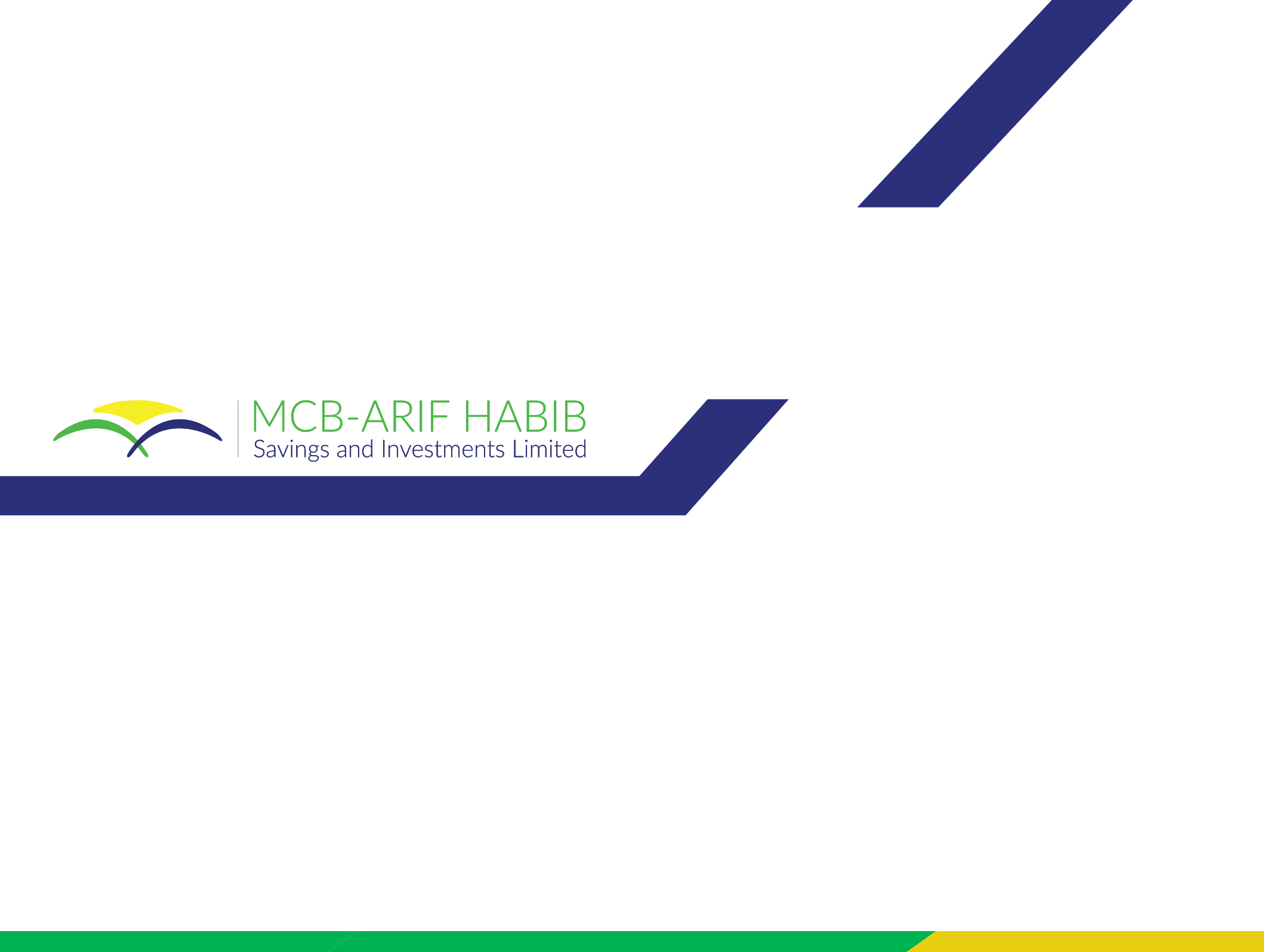 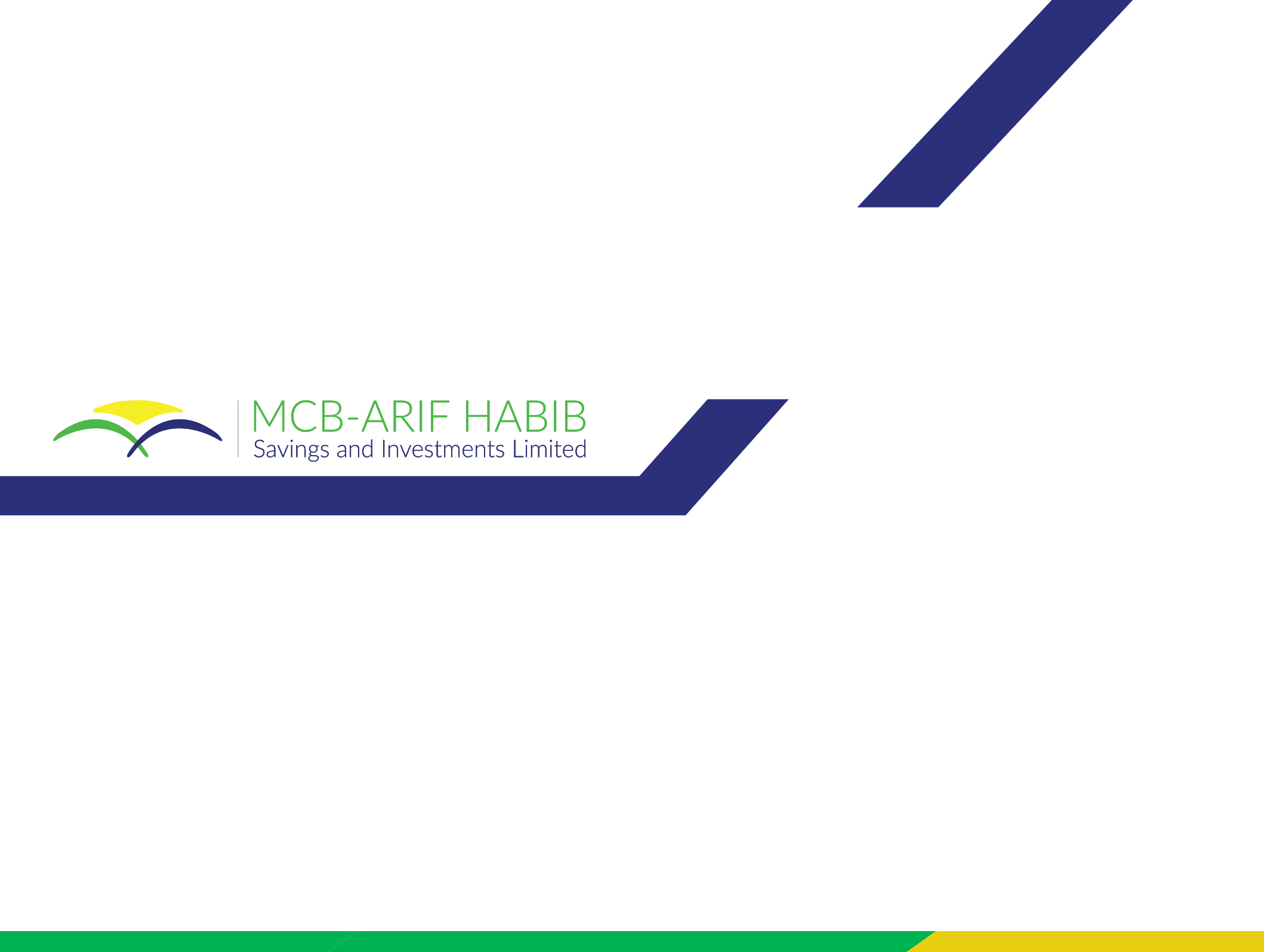 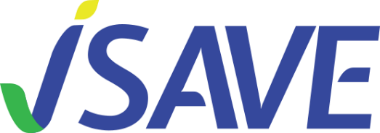 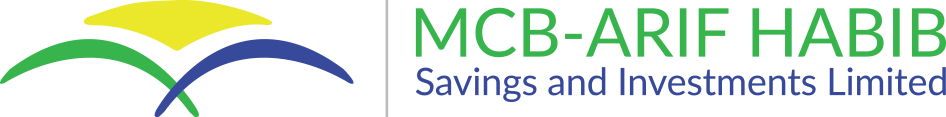 Meeting of the Subcommittee
May 20, 2022
Compensation & Benefit Policy
A detailed compensation policy document is already in place. We have reviewed this document and find it fit for endorsement of the committee. Document is enclosed in working papers for members’ perusal (suggestions from members will be incorporated). 

Promotion & Salary Review Policy
Salaries are normally reviewed each year with effect from July first. Promotions are done once a year after the completion of annual evaluation exercise and are effective from the time they are announced. In order to be eligible for the promotion to the next grade, employees must have performed well in their current grade for at least two years, should not have any disciplinary action initiated against them in the last two years and should not have a "C" or below grade in the last two evaluations. The management can relax these rules under exceptional circumstances.
All MCB-AH employees have an equal opportunity for promotion based upon their performance; qualifications and demonstrable merit. However, it is imperative to recognize that promotion is not a function of seniority and/or qualifications alone.
Thanks